OŠ – SE MILANA ŠORGA OPRTALJ -PORTOLE
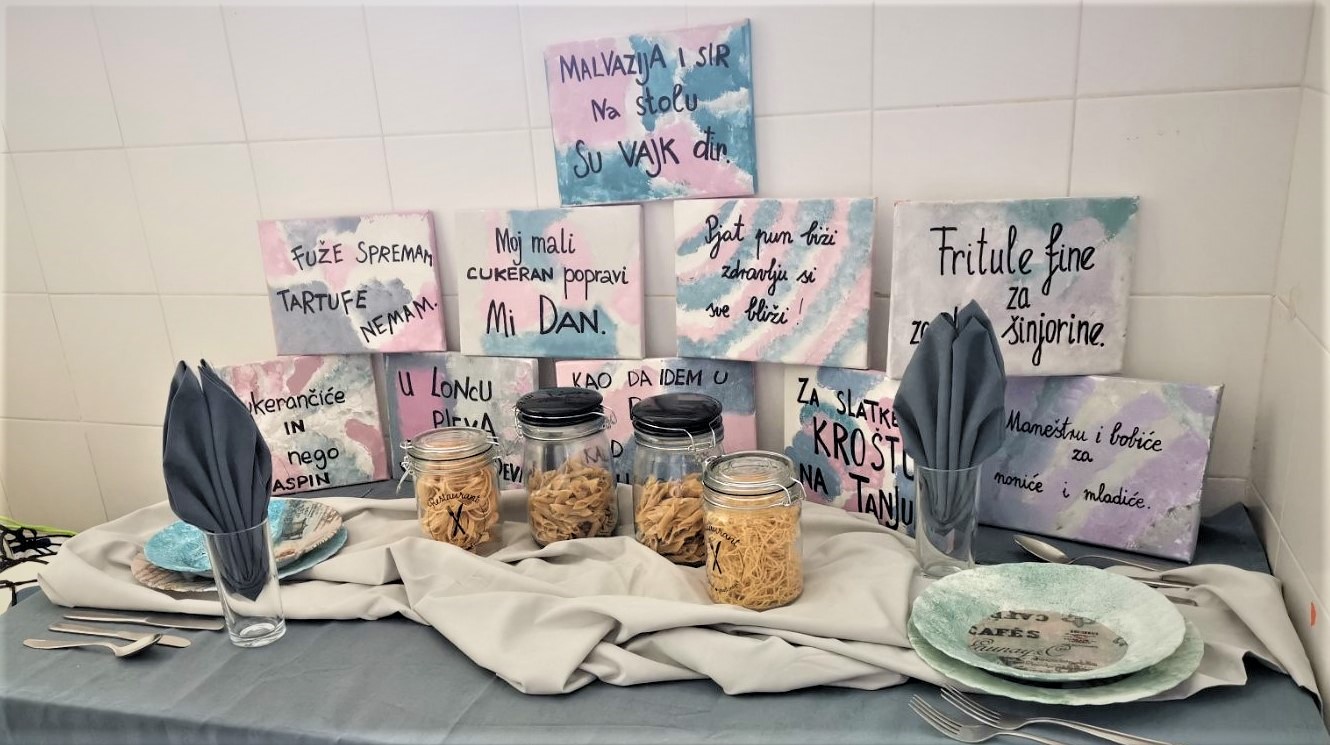 OPRTALJSKI PIJAT
CILJ PROJEKTA
Skrenuti pažnju na jela naših predaka, valorizirati jela stare istarske kuhinje, upoznati vrijedne i pomalo zaboravljene namirnice te njihove posebne okuse i mirise.
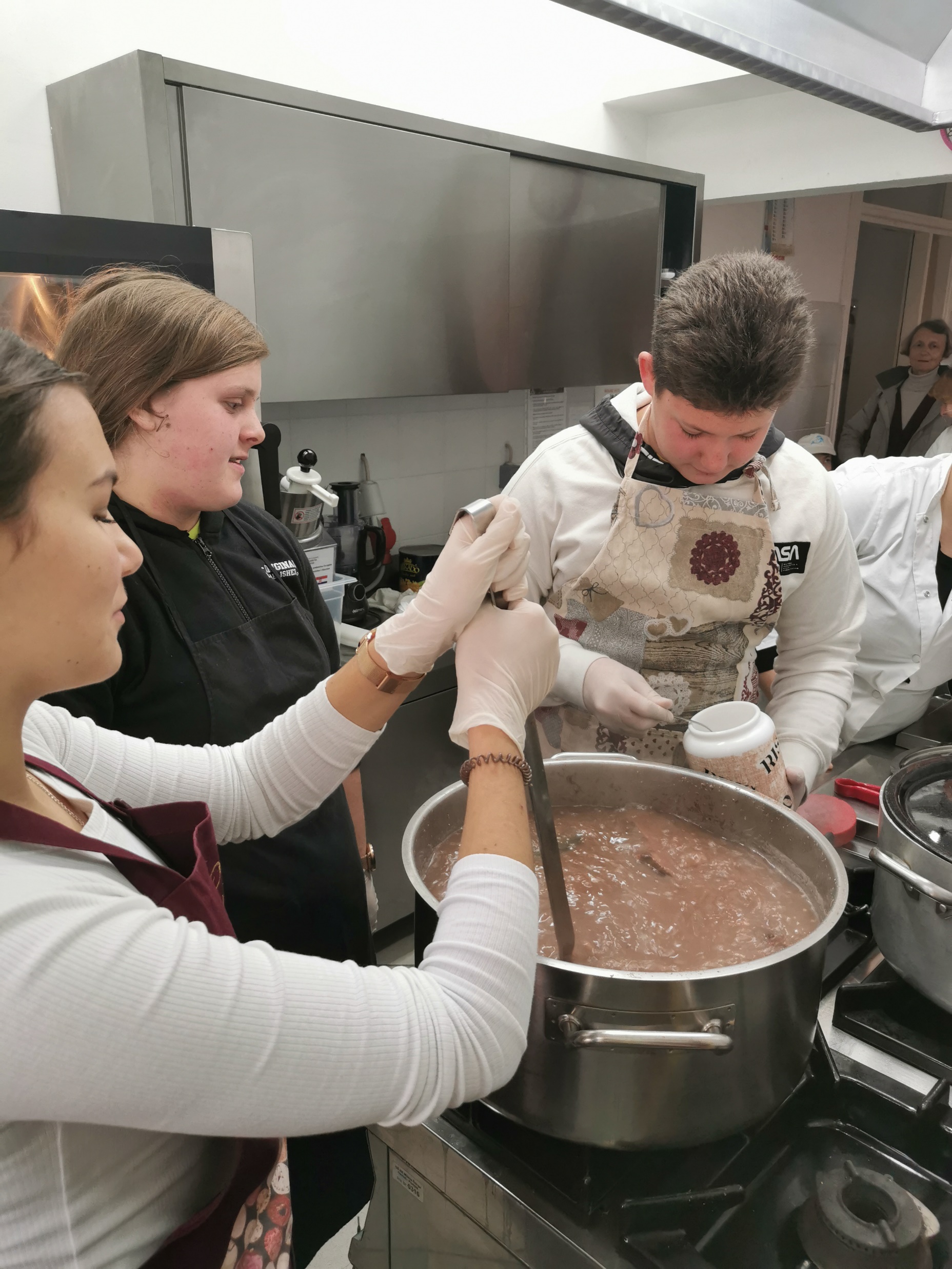 U našoj školi su održana dva Projektna dana. Tijekom prvog dana učenici su, uz vodstvo učitelja, imali priliku peći božićne kekse i pripremati maneštru z bobići.
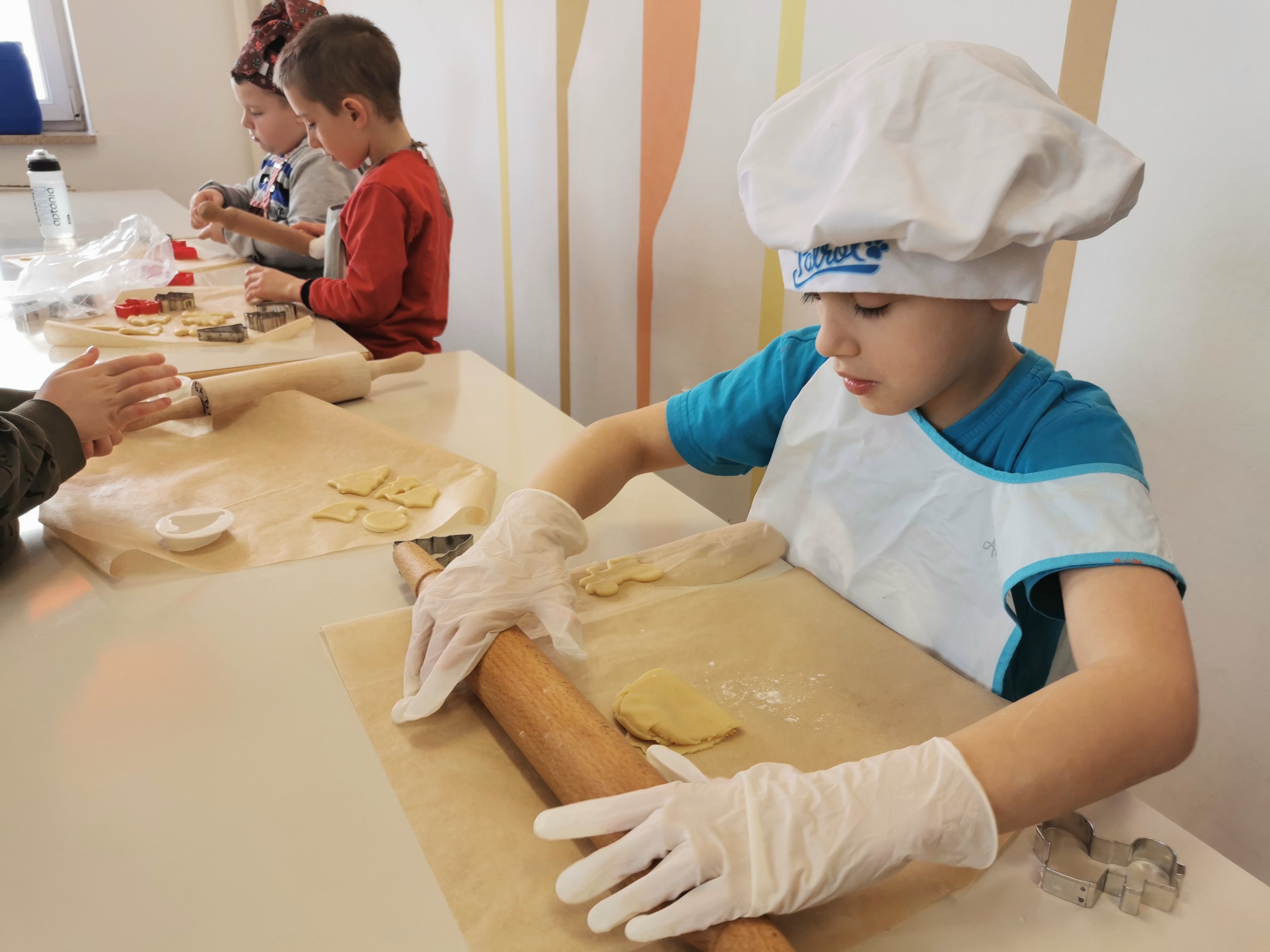 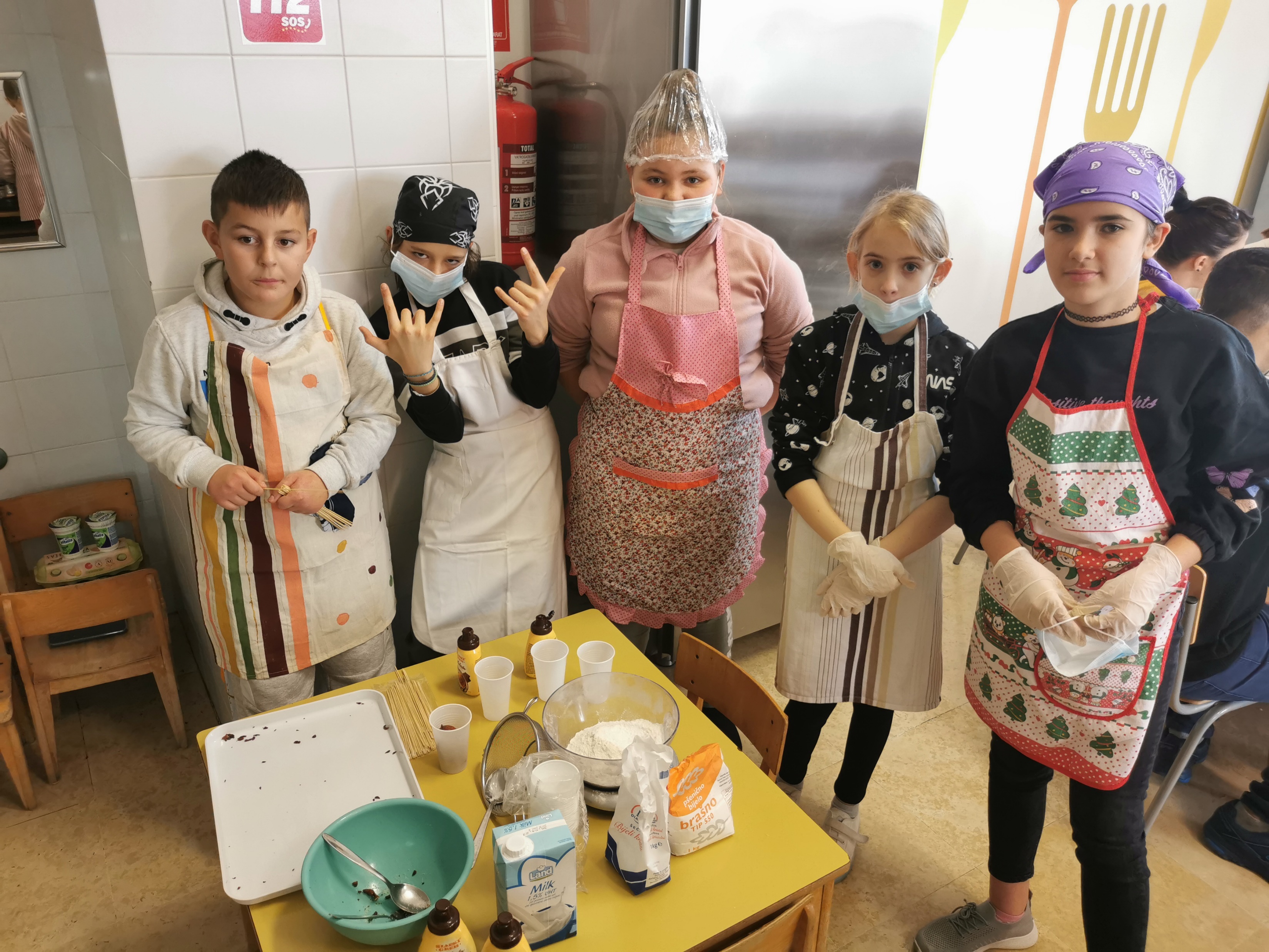 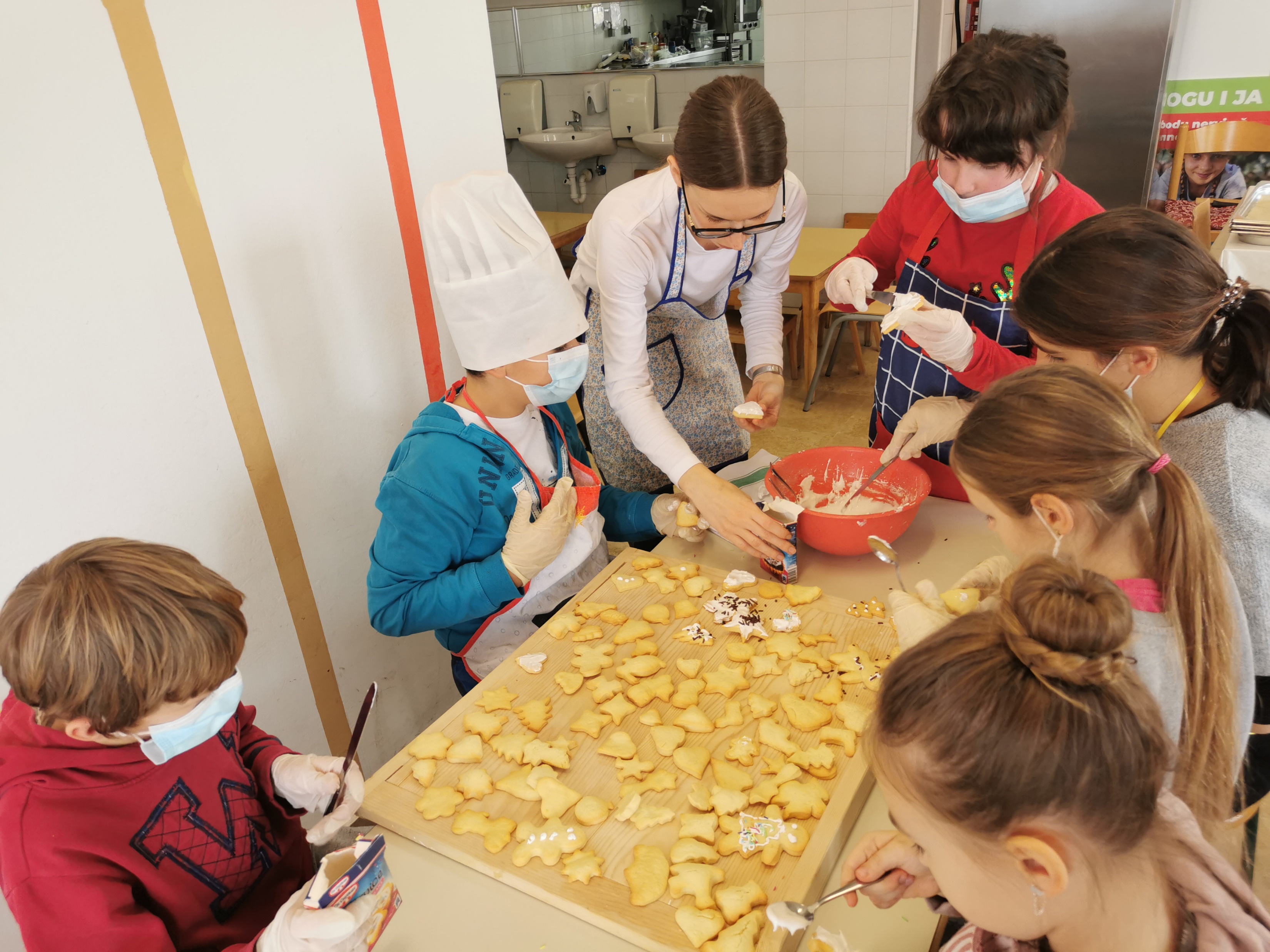 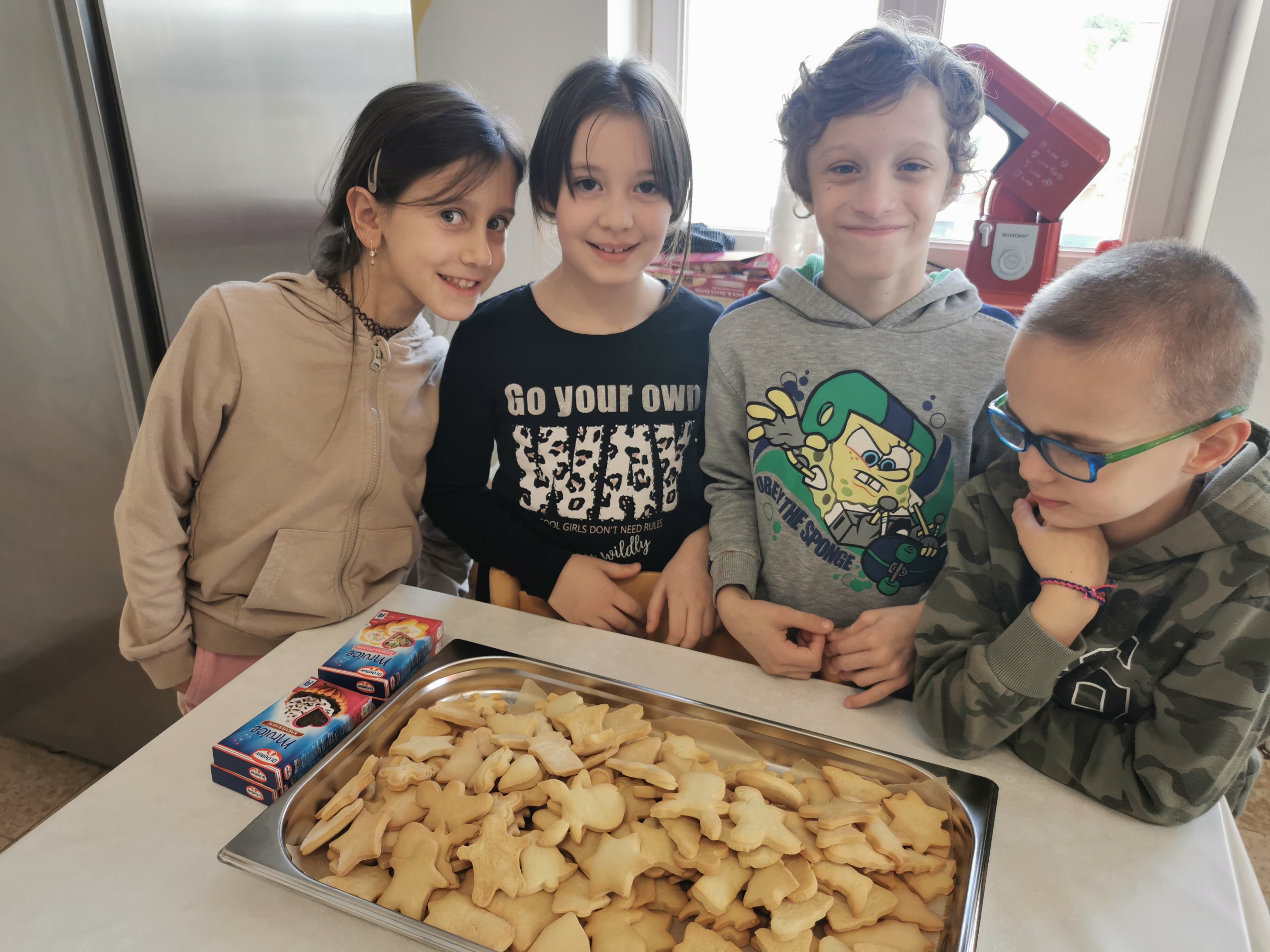 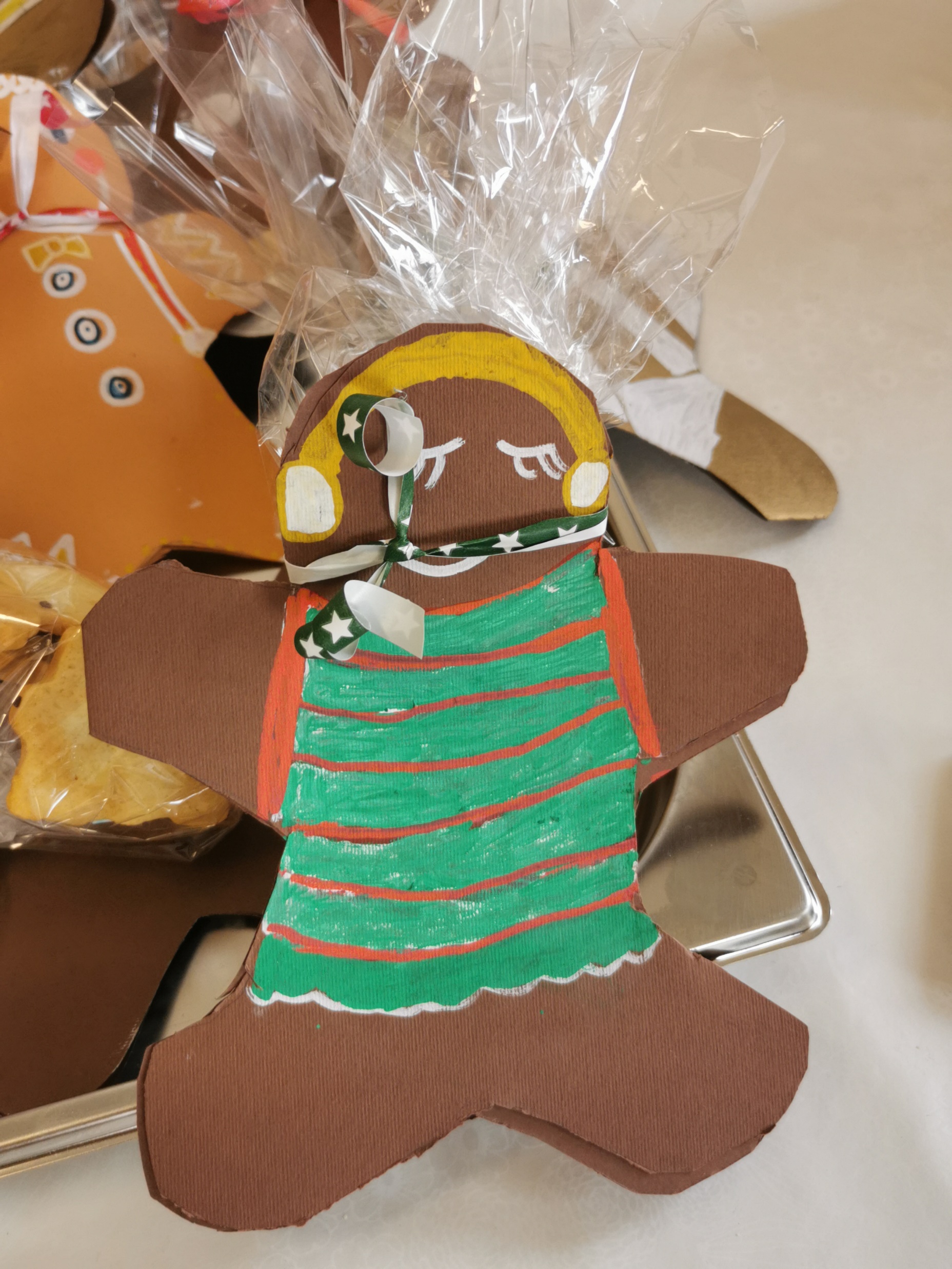 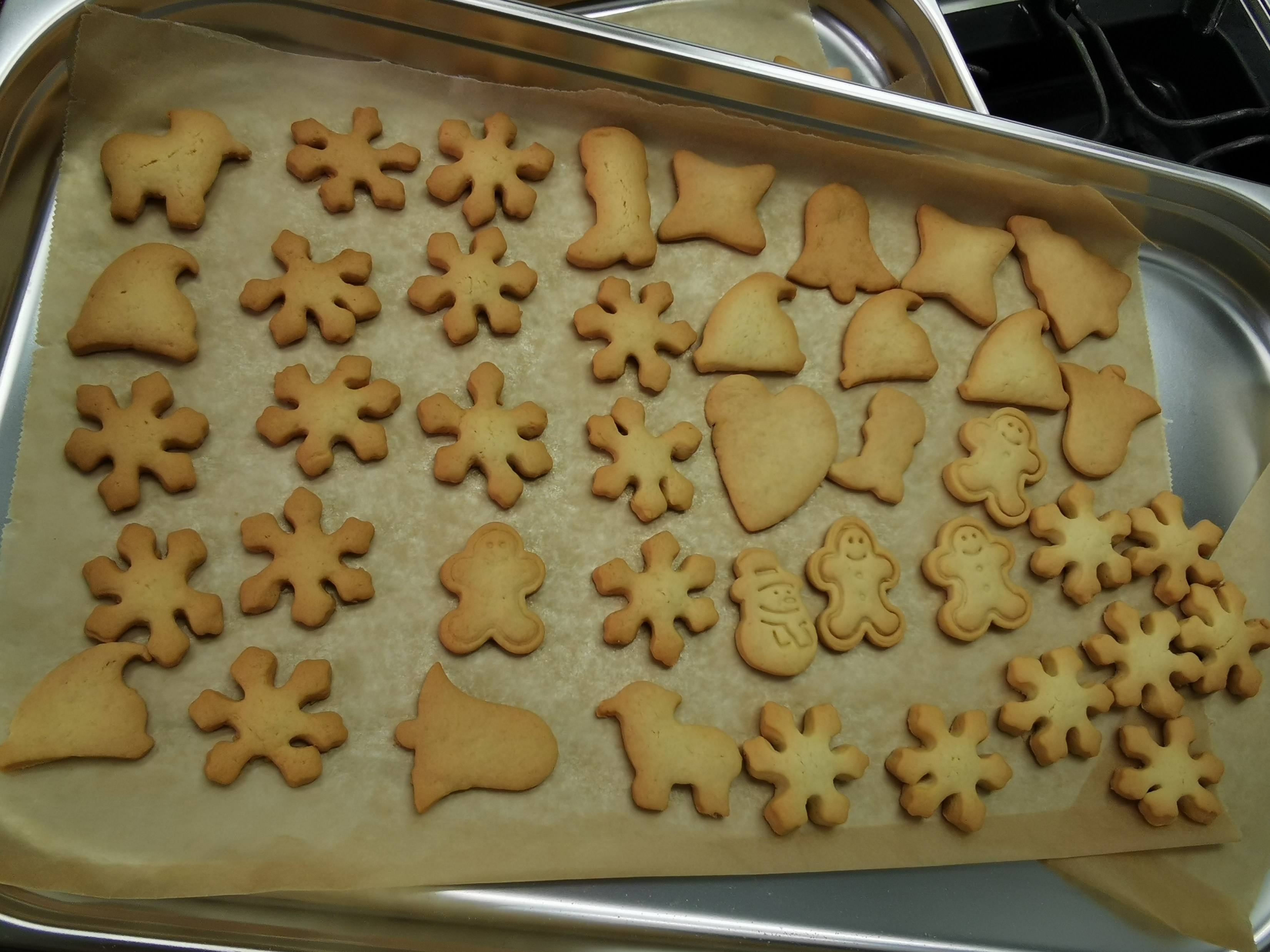 Prevodili su se recepti stare istarske kuhinje na engleski i talijanski jezik.
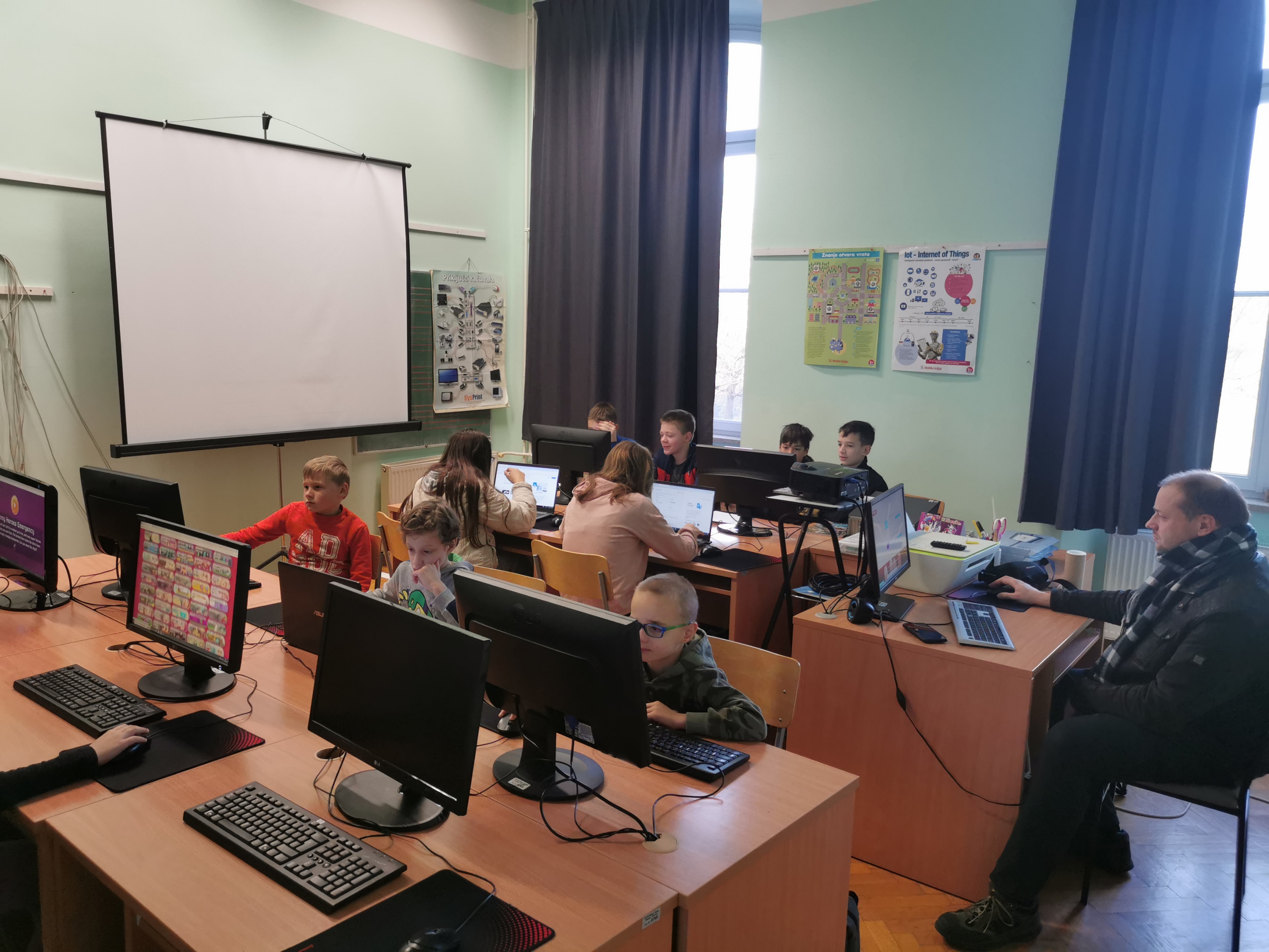 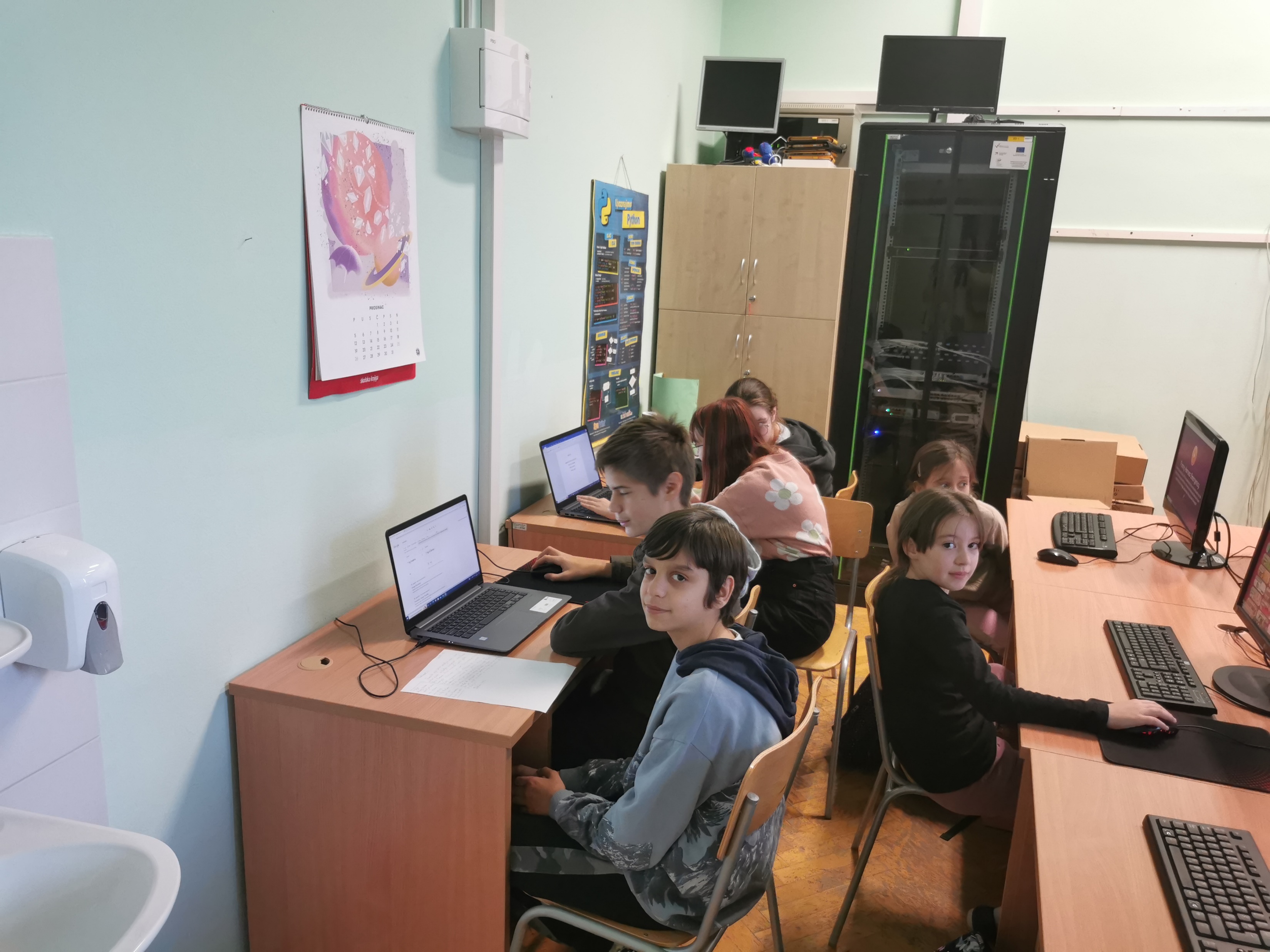 Tijekom idućeg Projektnog dana, učenici su izrađivali  fuže, tagliatelle i fideline.
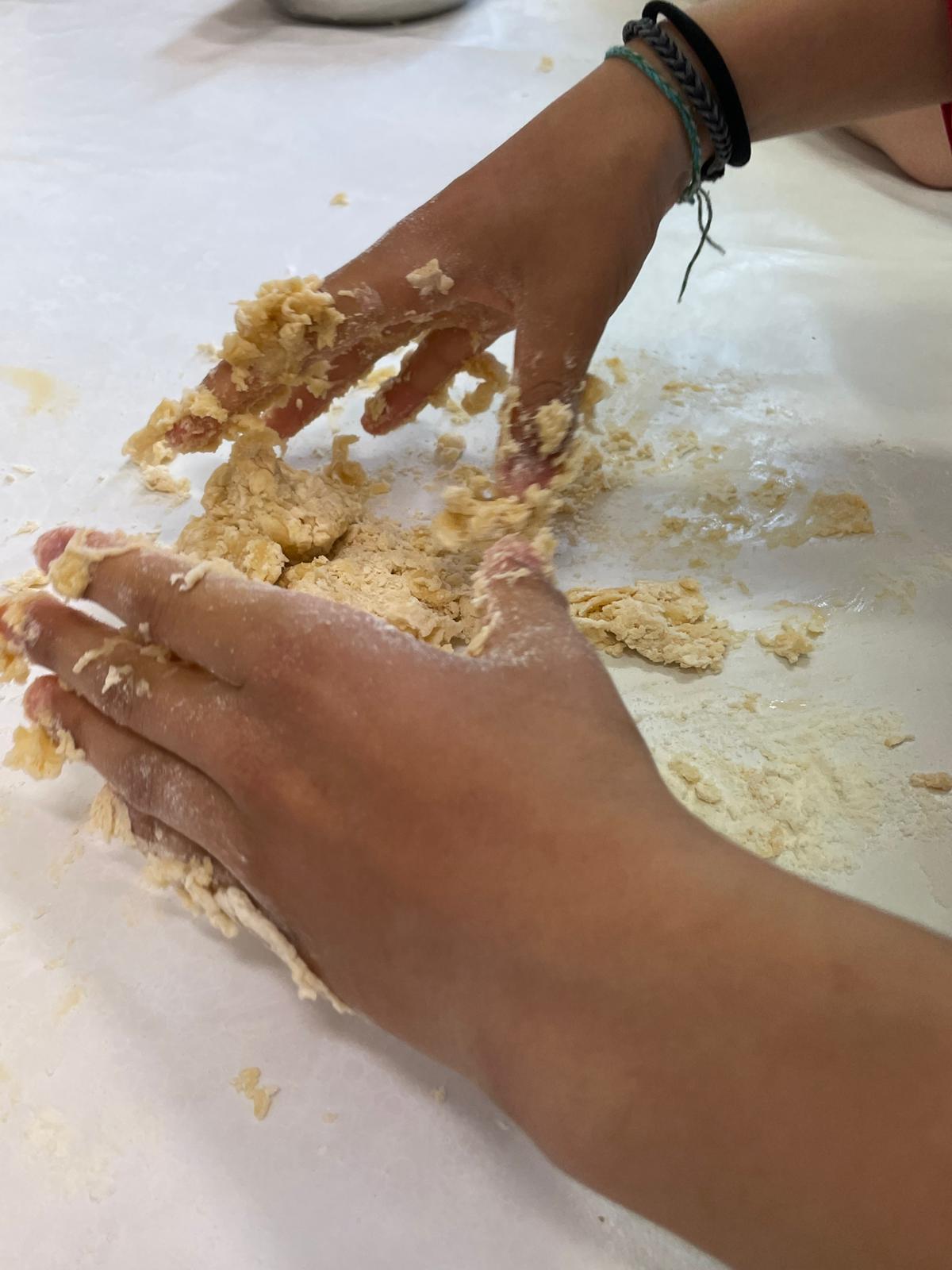 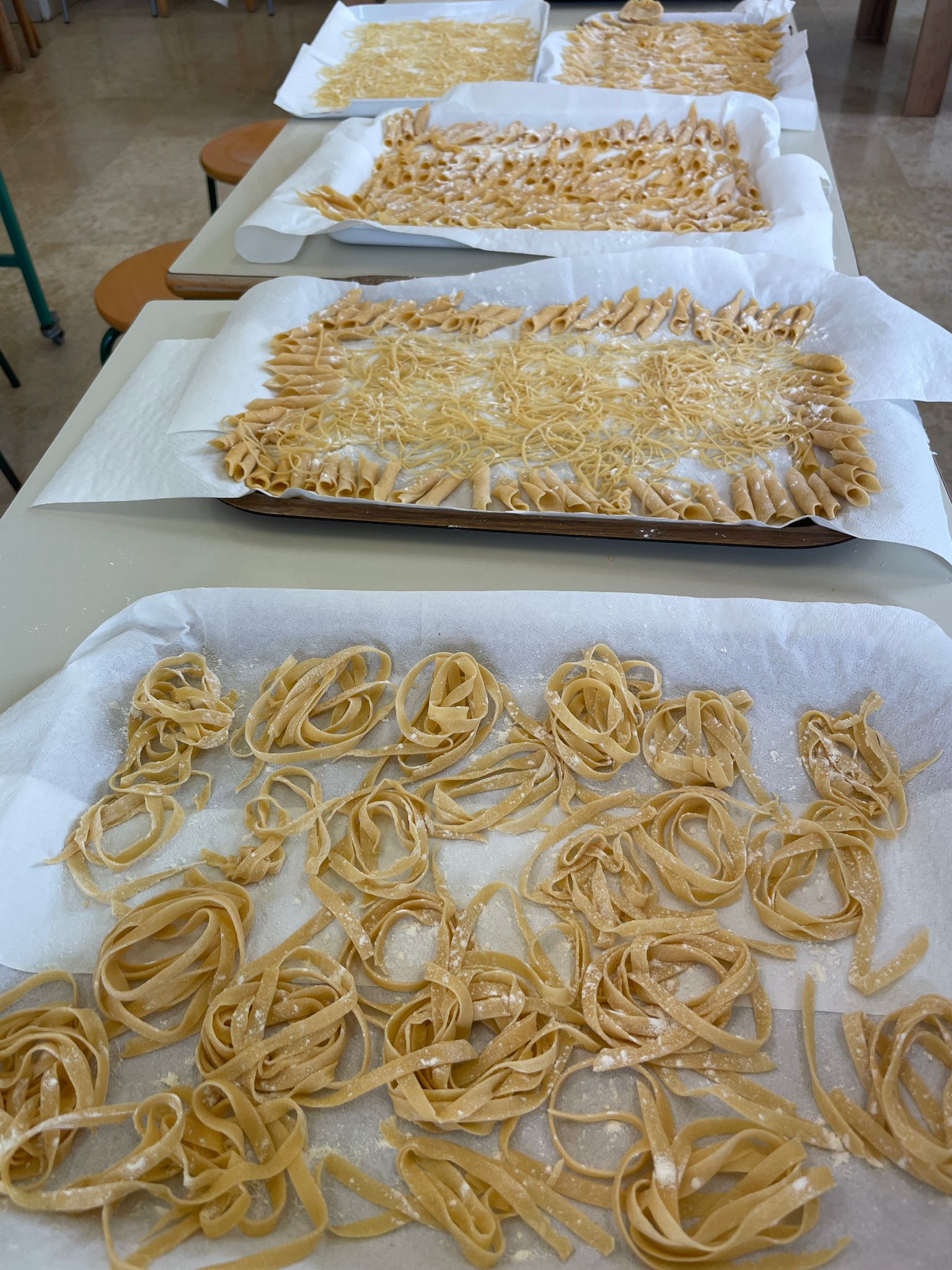 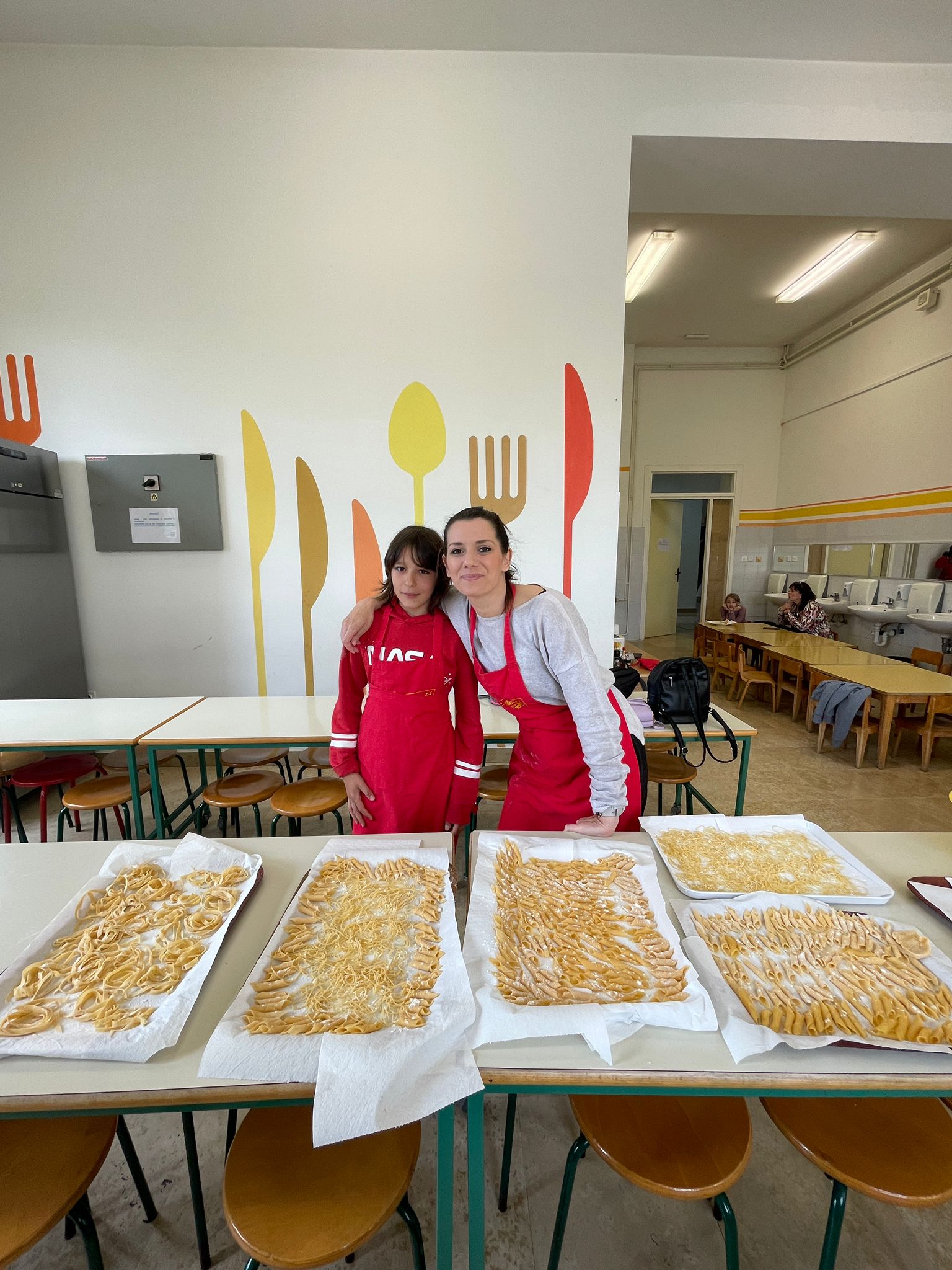 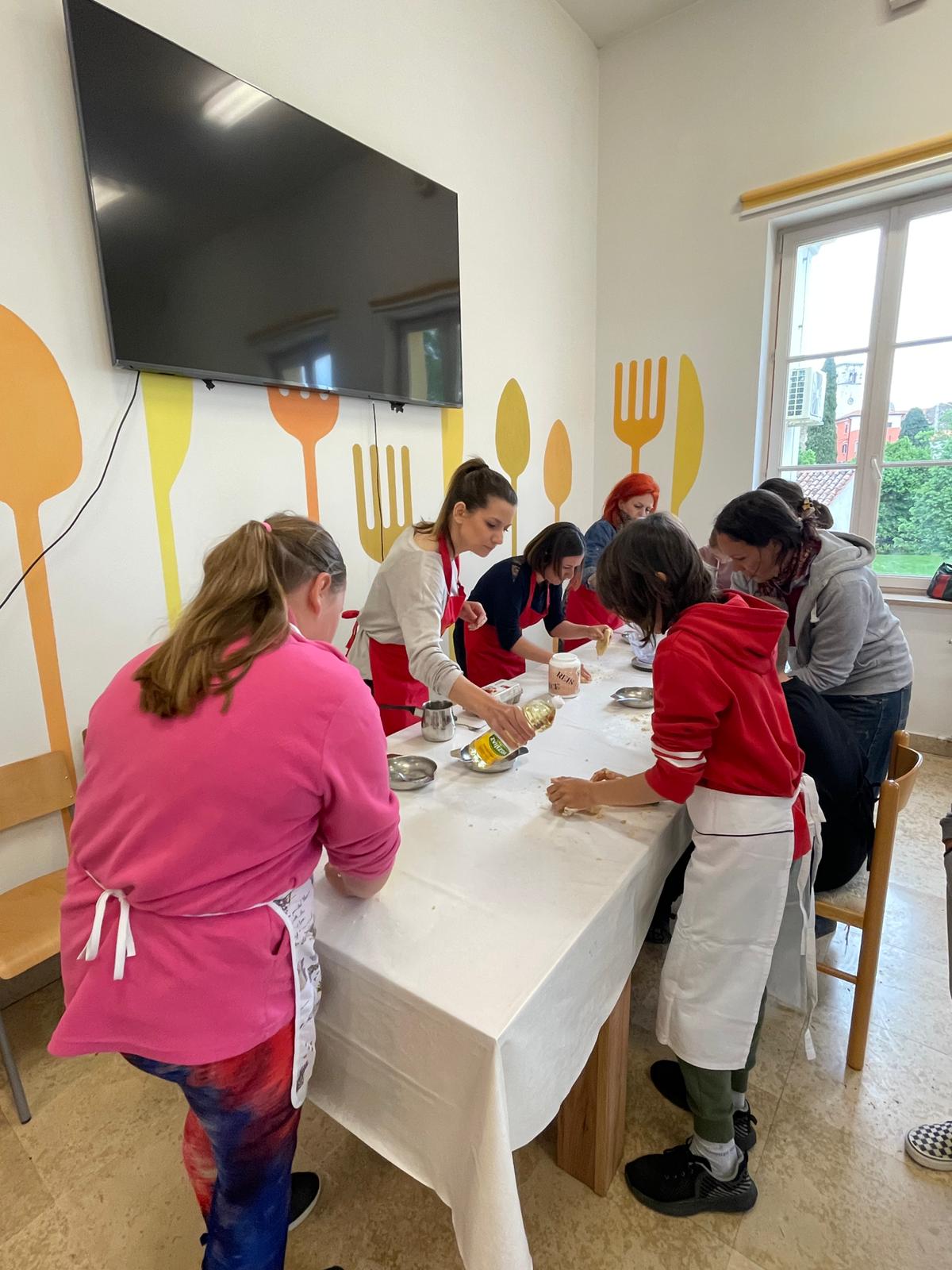 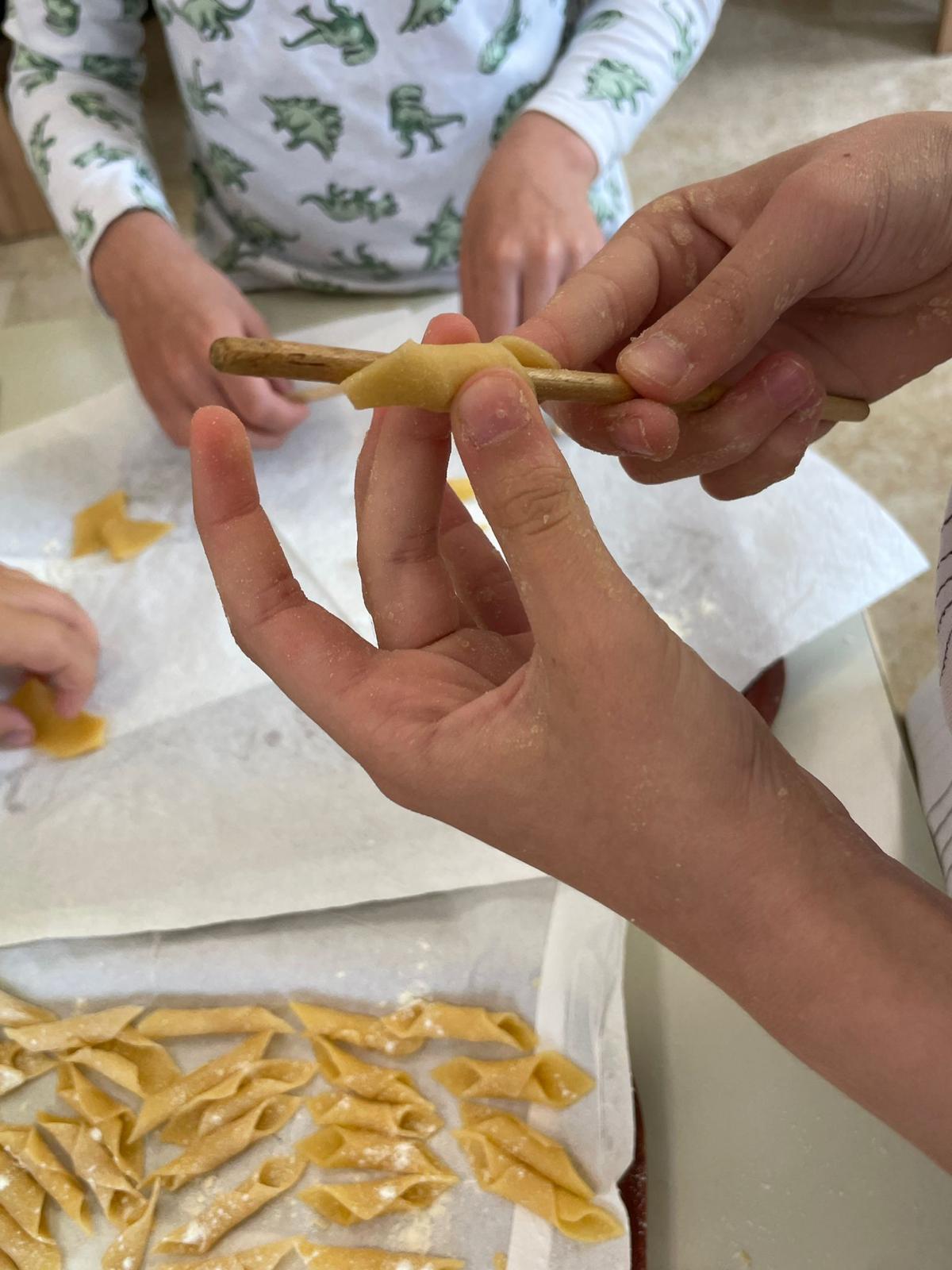 Oslikavali smo tanjure decoupage tehnikom.
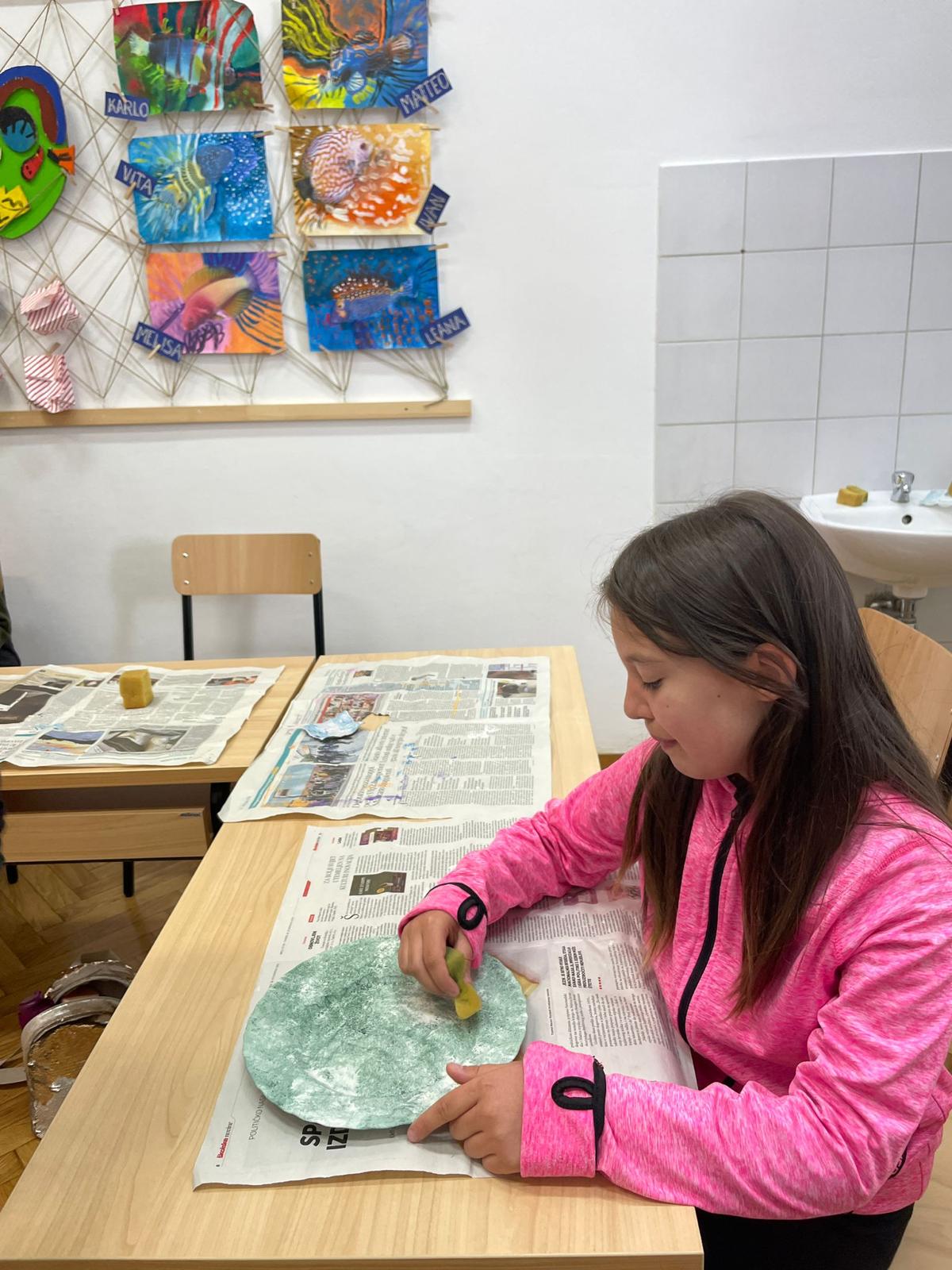 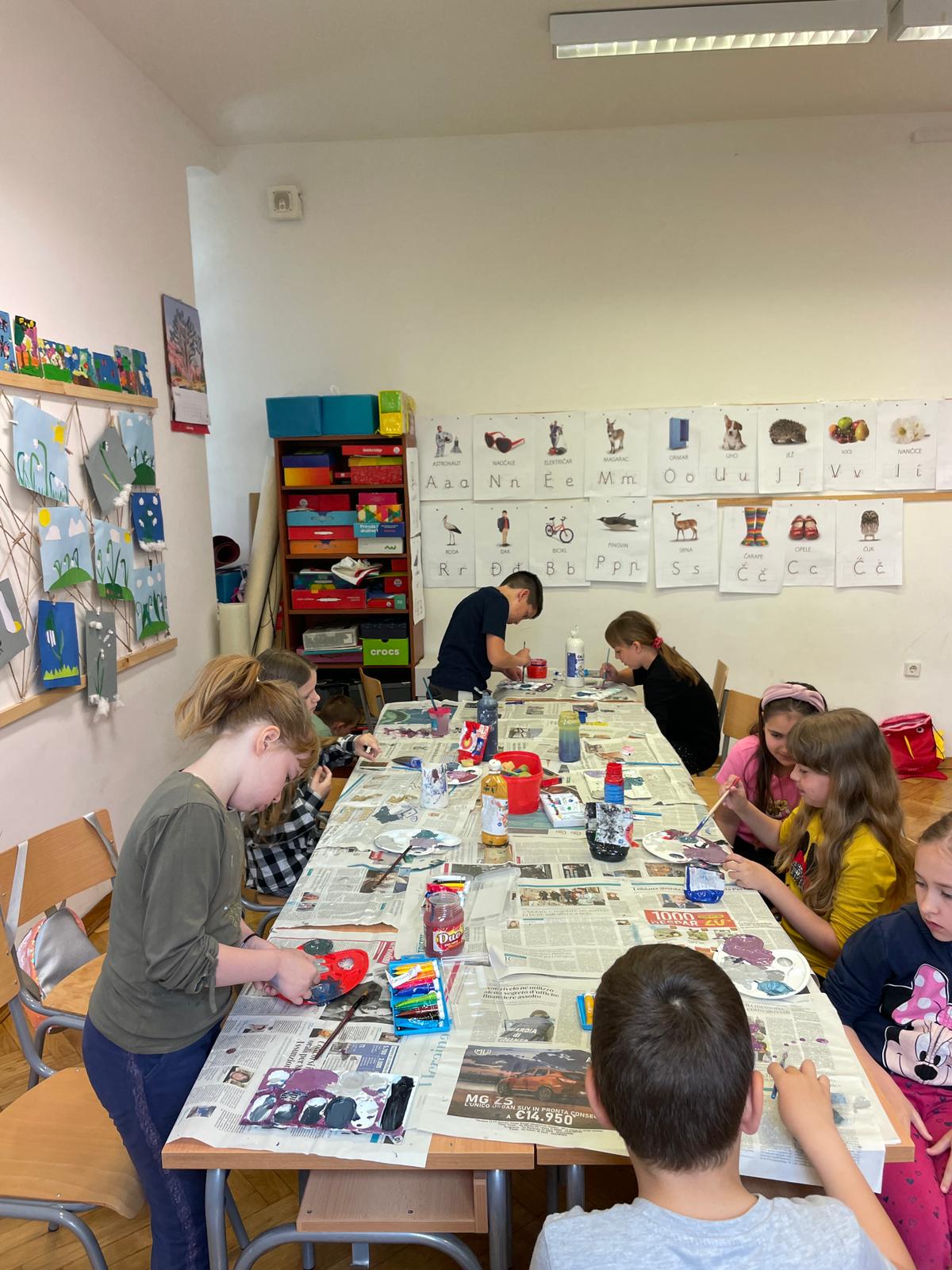 Bojali smo platna…
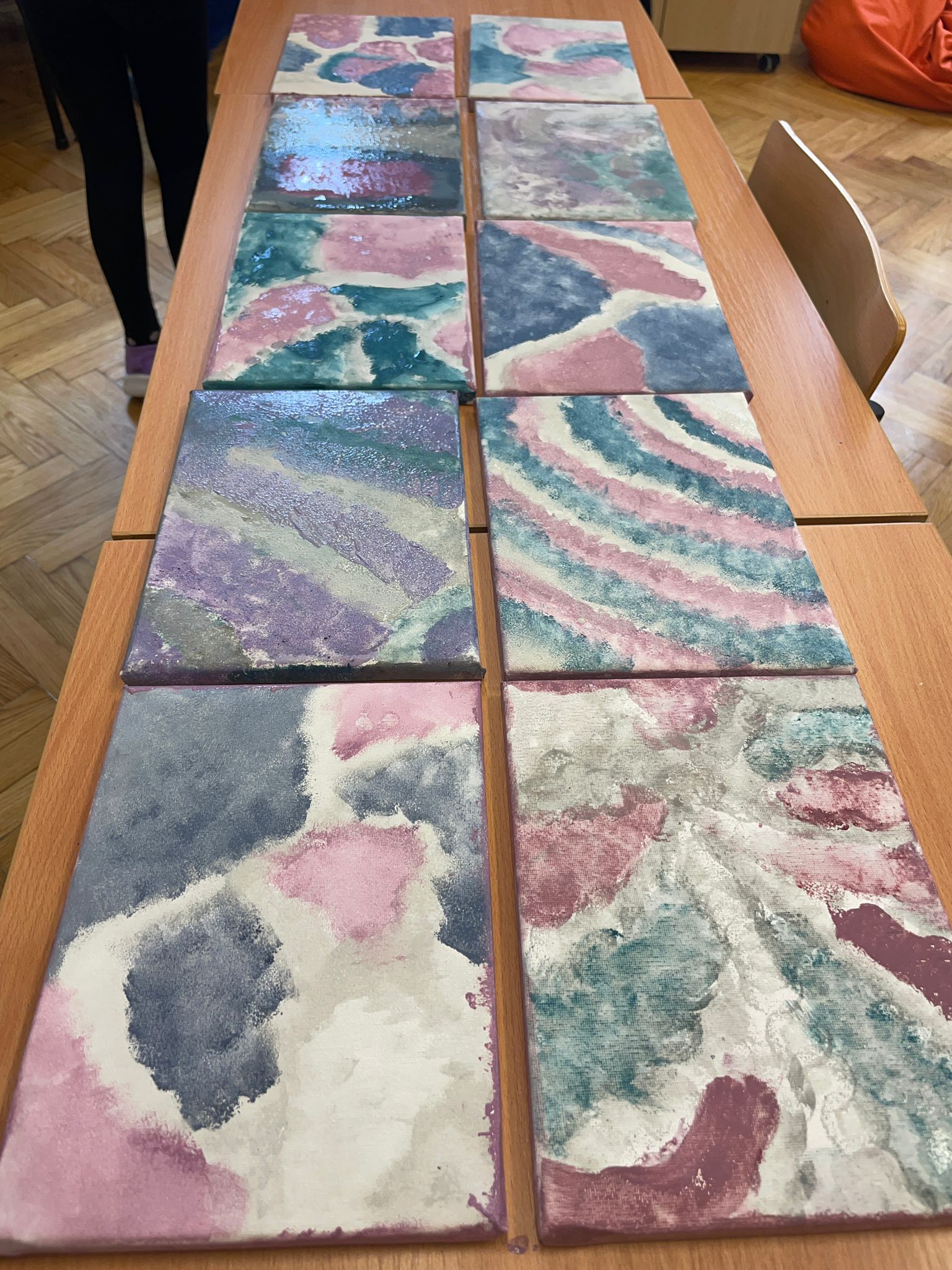 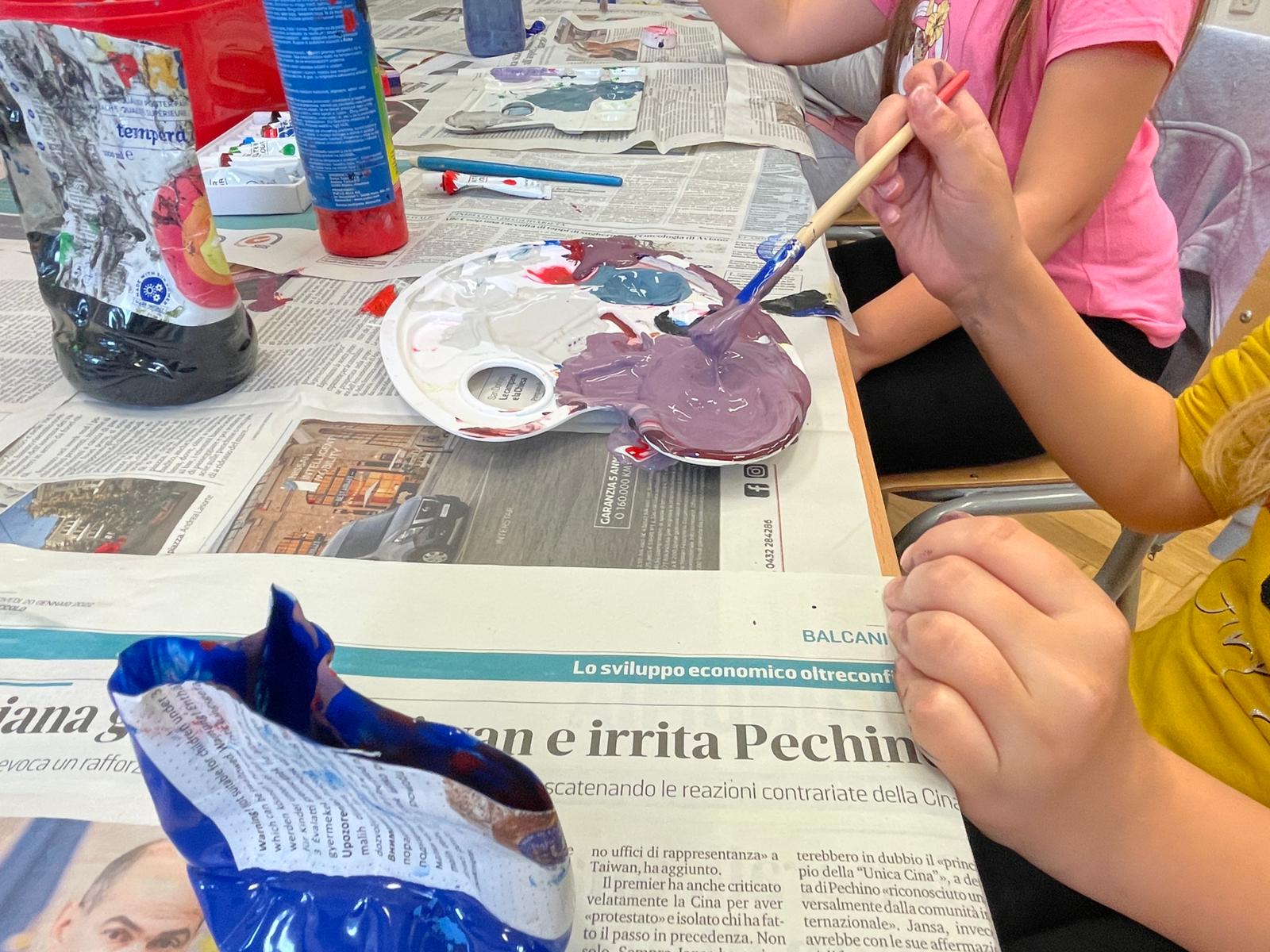 Da bi platna bila kompletna, učenici su smišljali, uz pomoć učiteljice hrvatskoga jezika, izreke vezane za stare recepte.
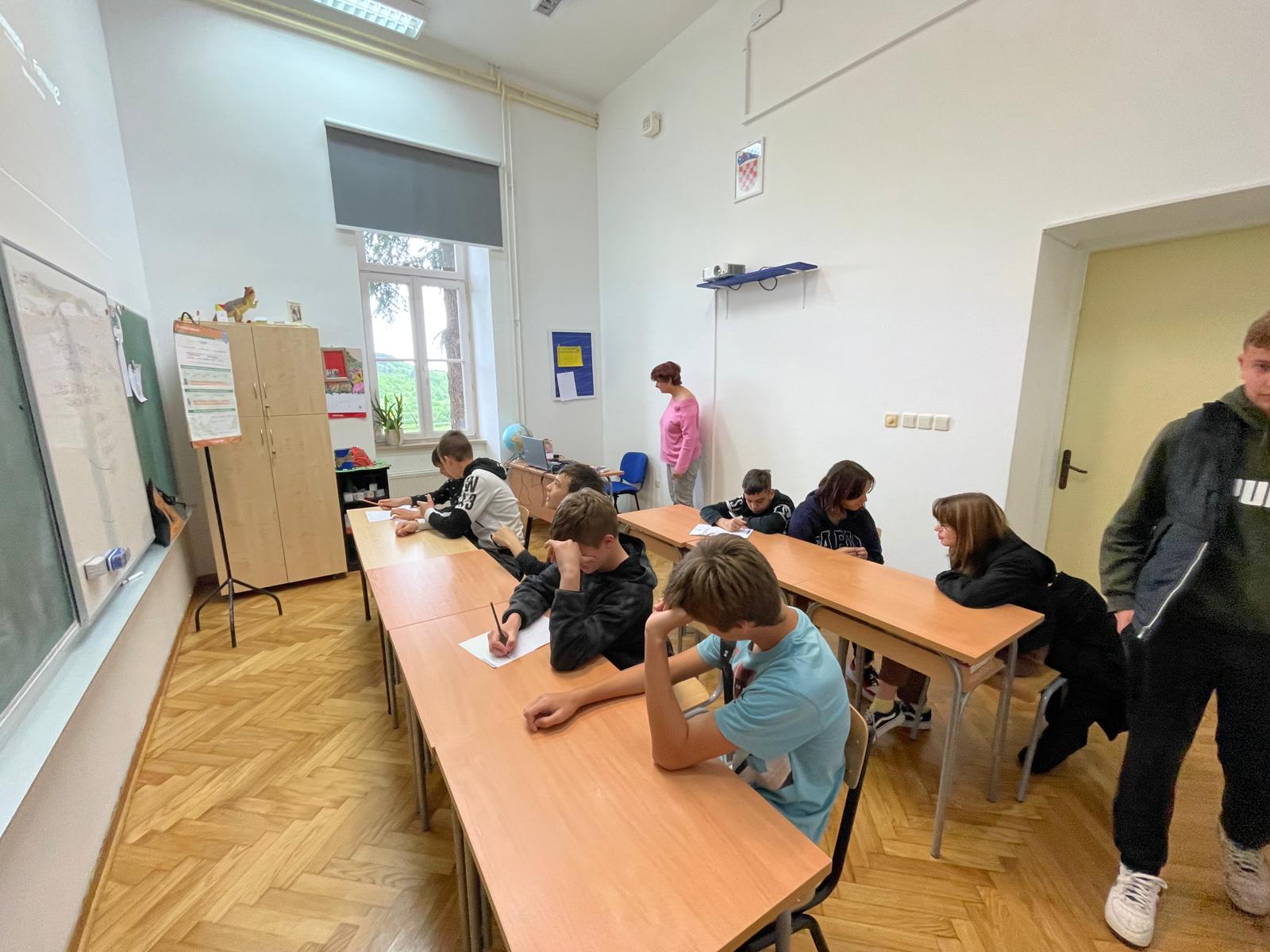 Naši učenici su izrađivali letke s QR kodom na kojima su napisani recepti stare istarske kuhinje.
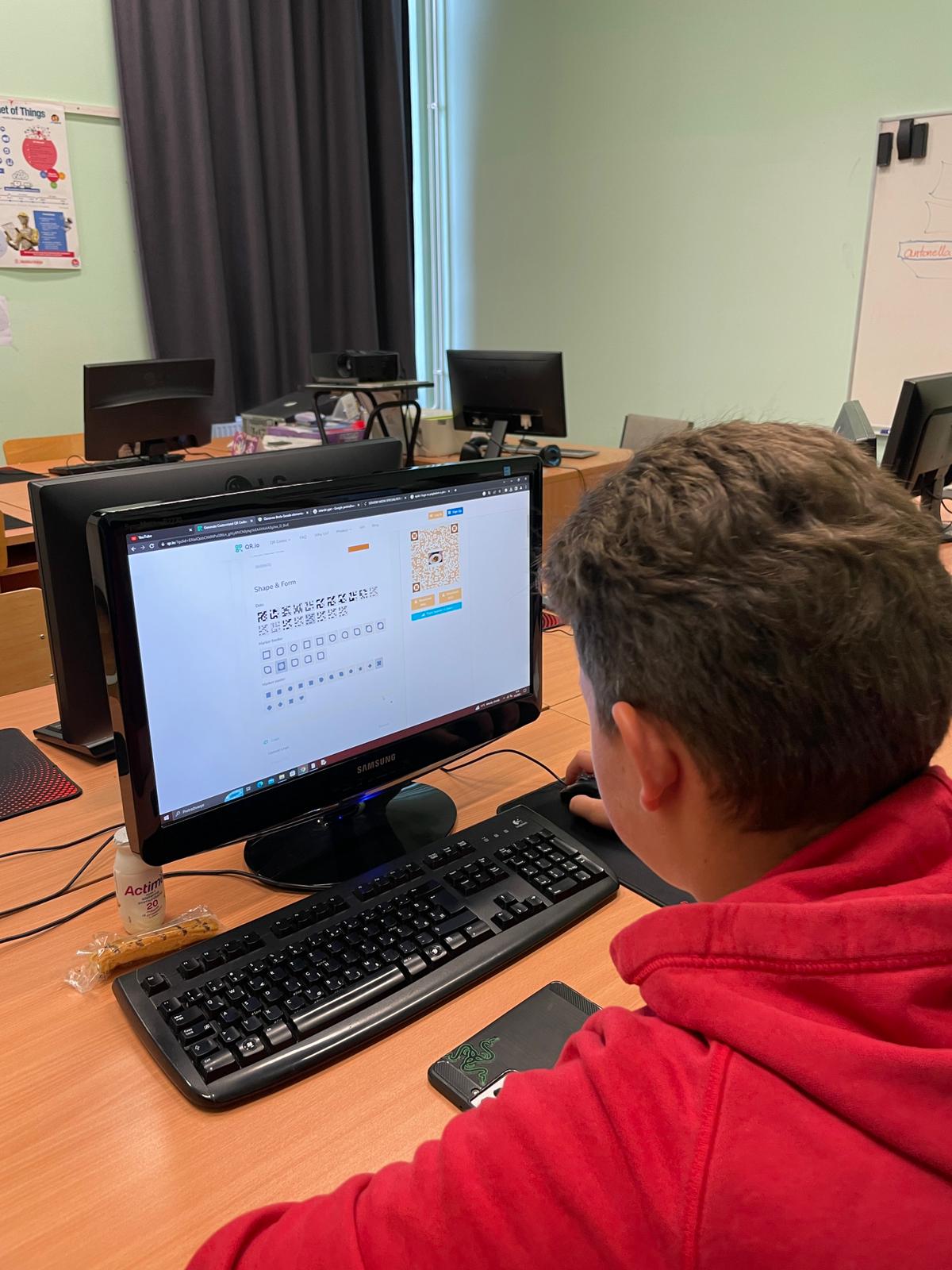 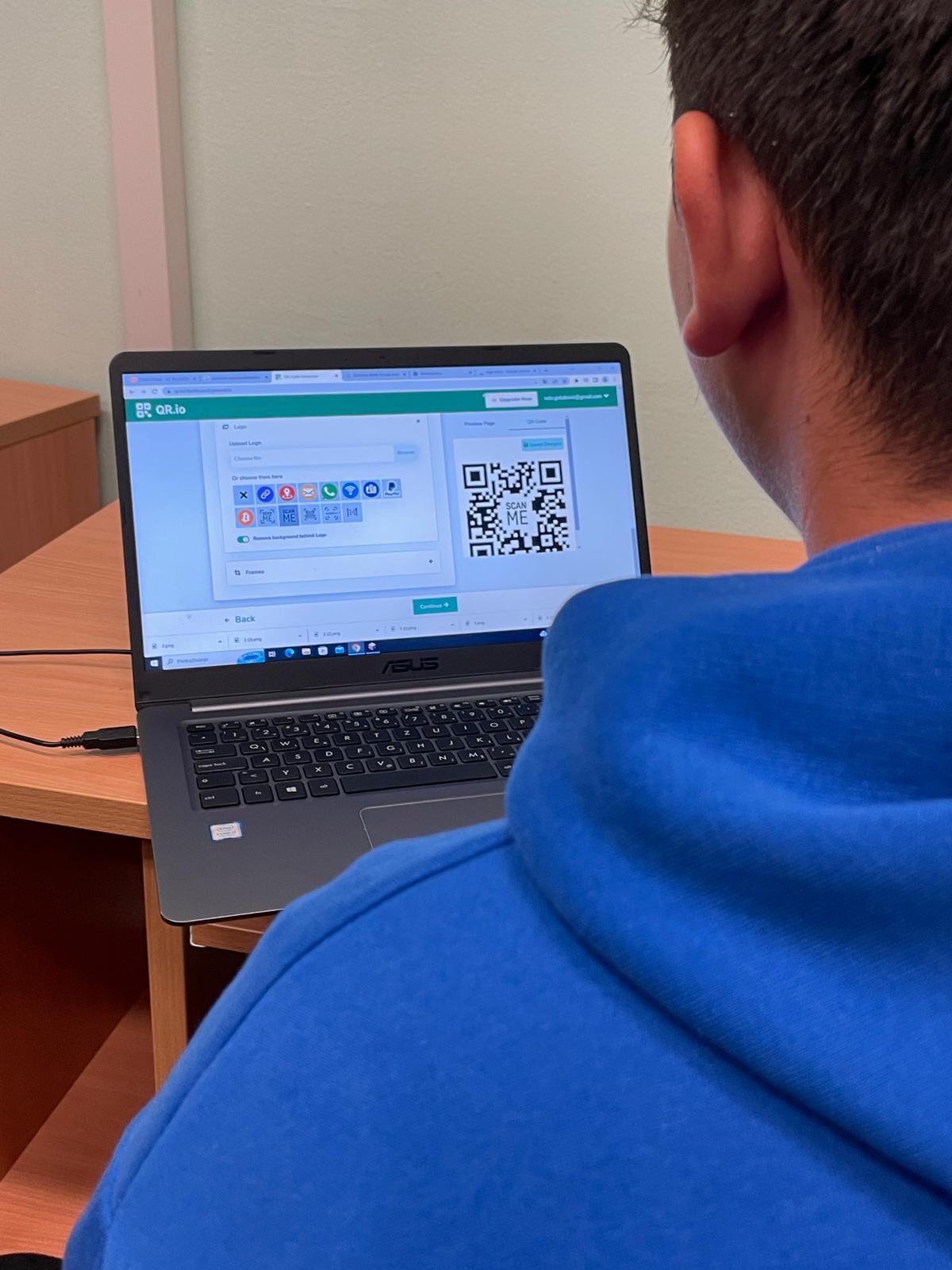 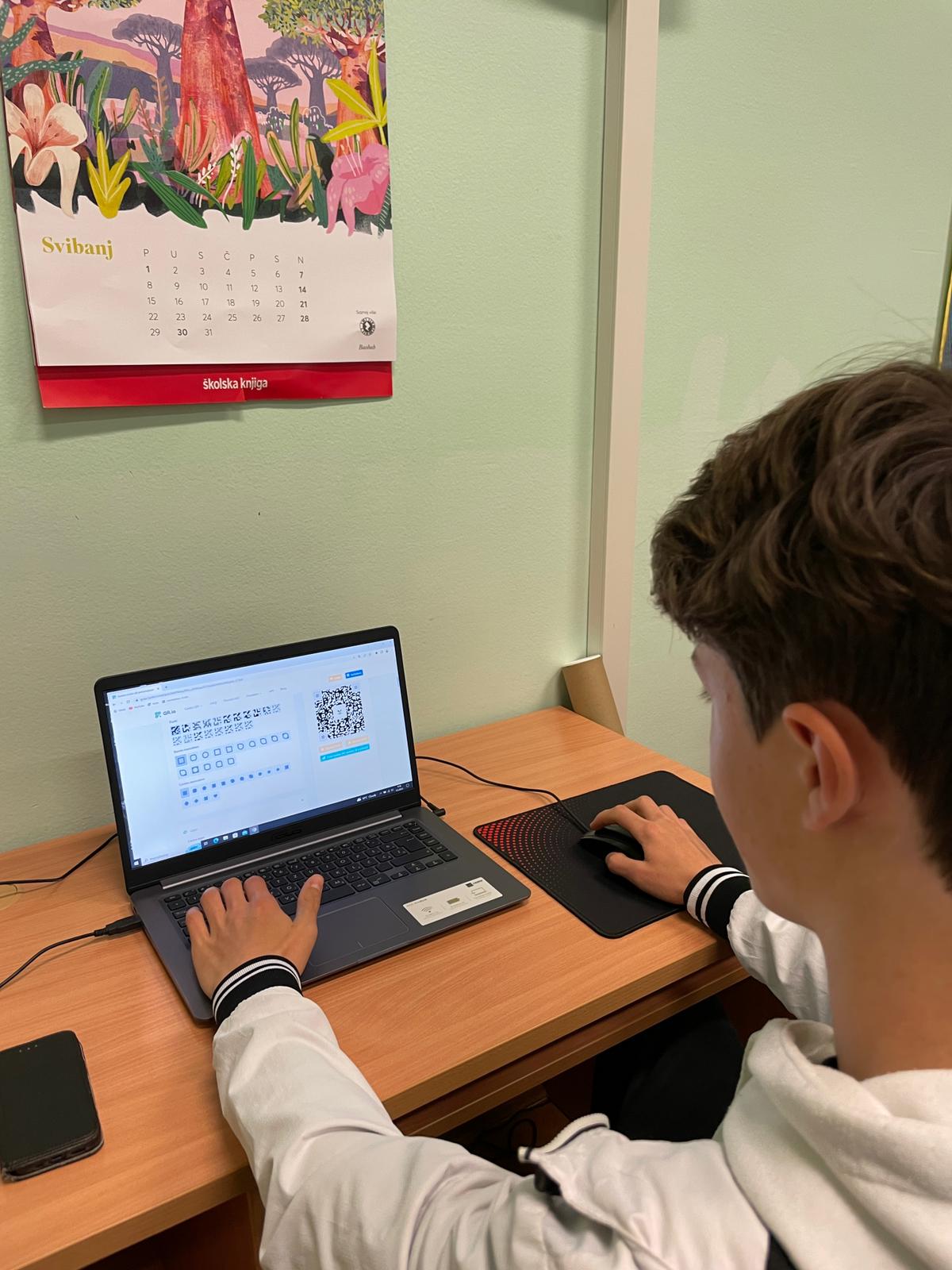 Neki od izrađenih letaka s receptima…
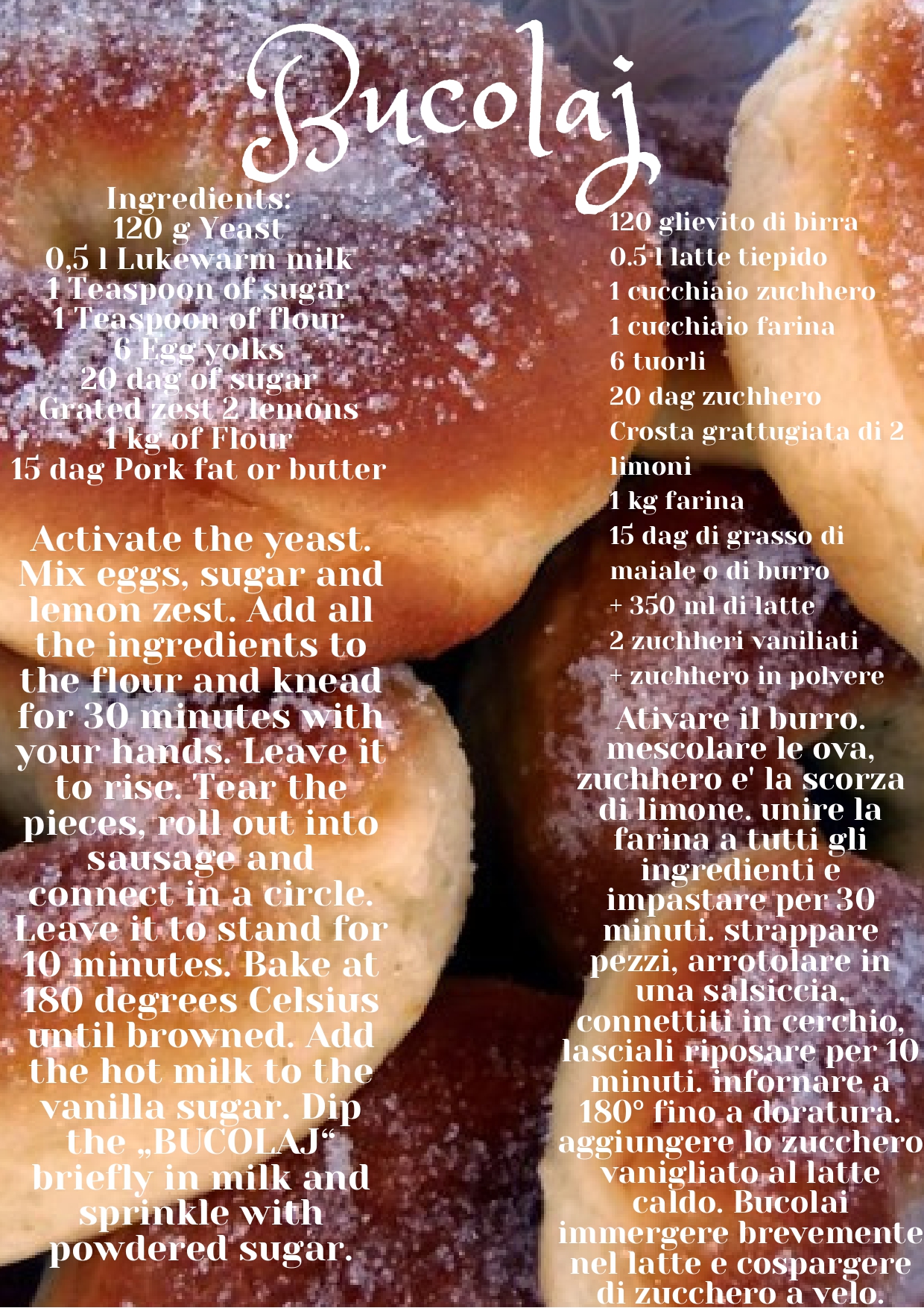 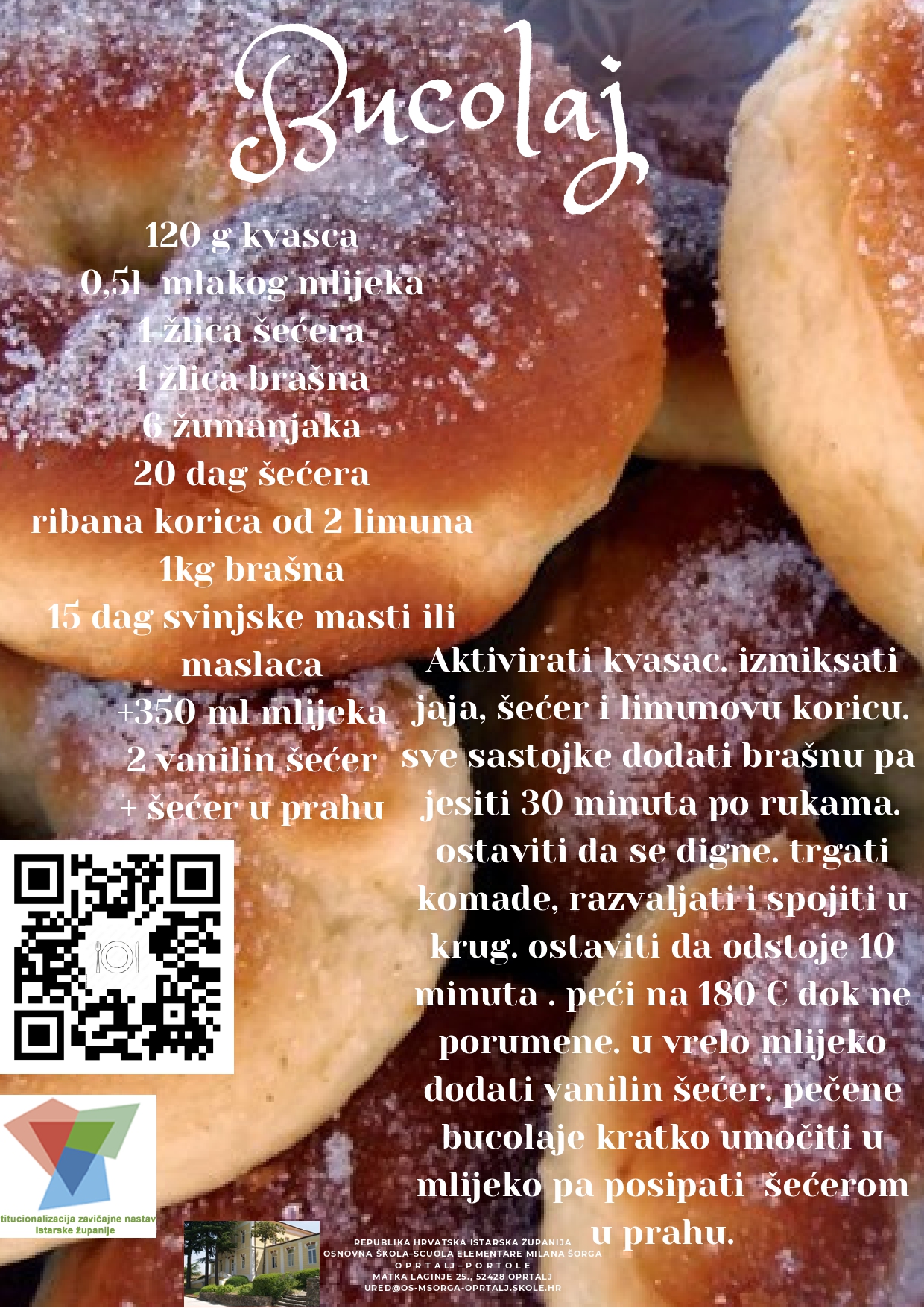 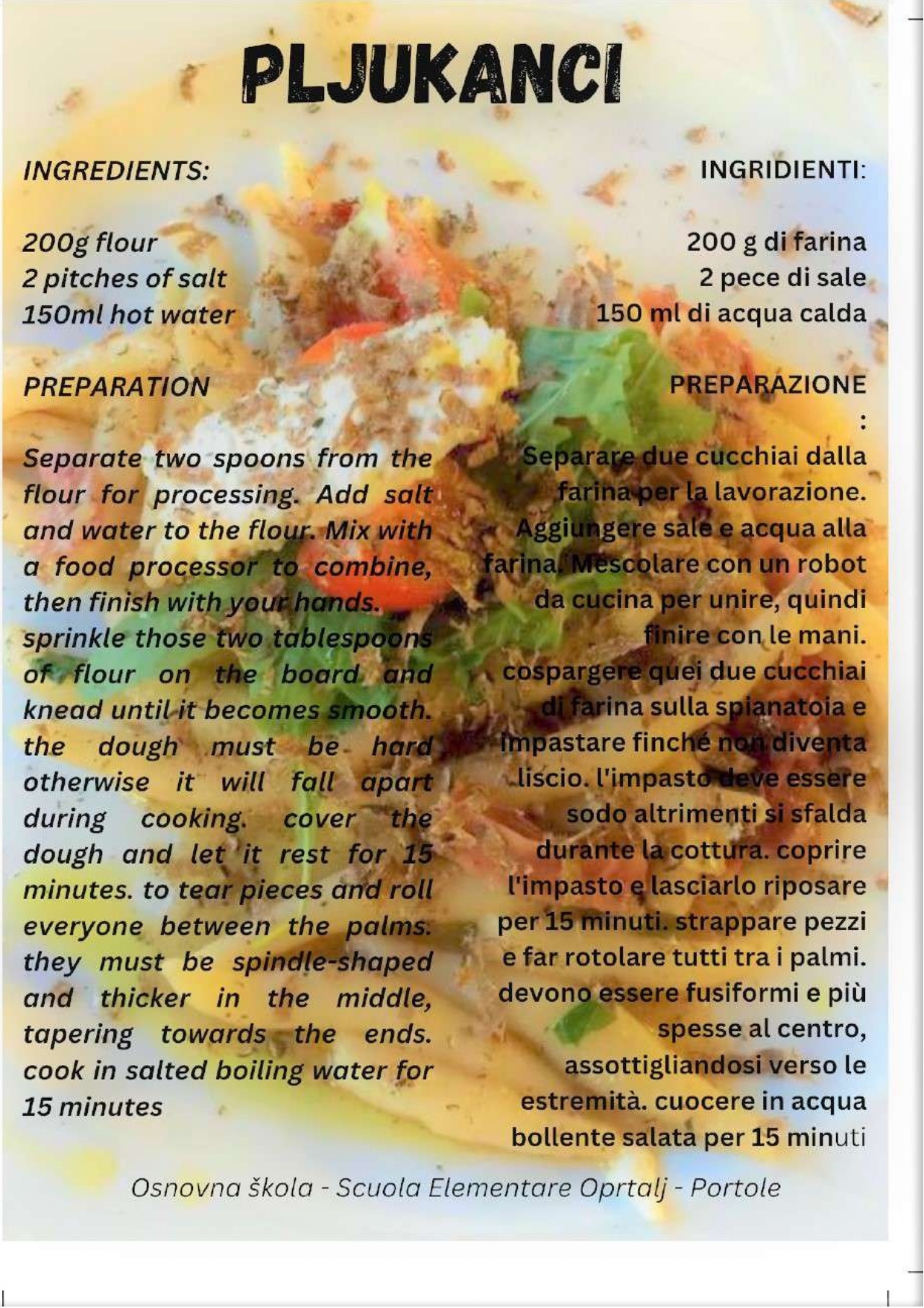 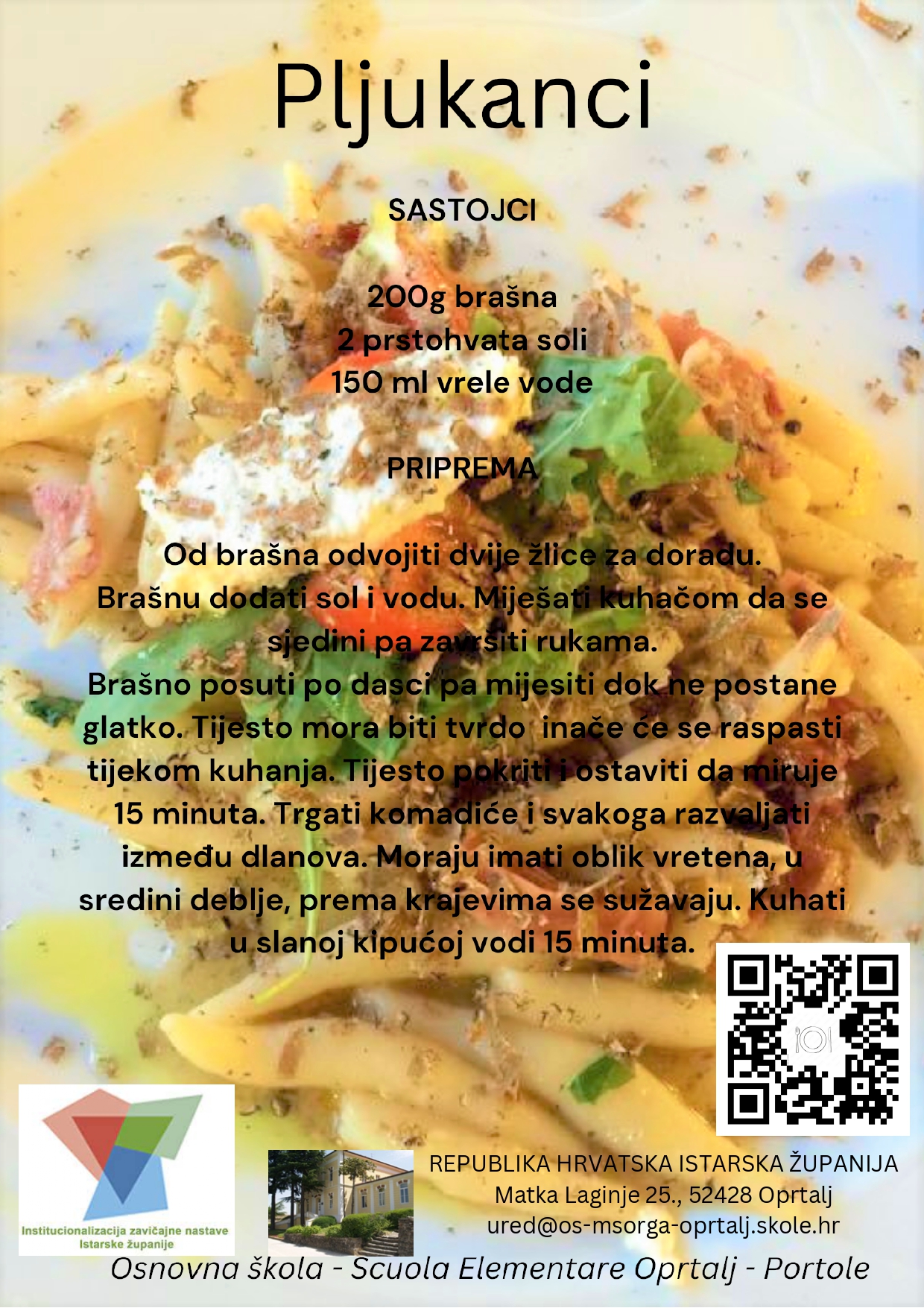 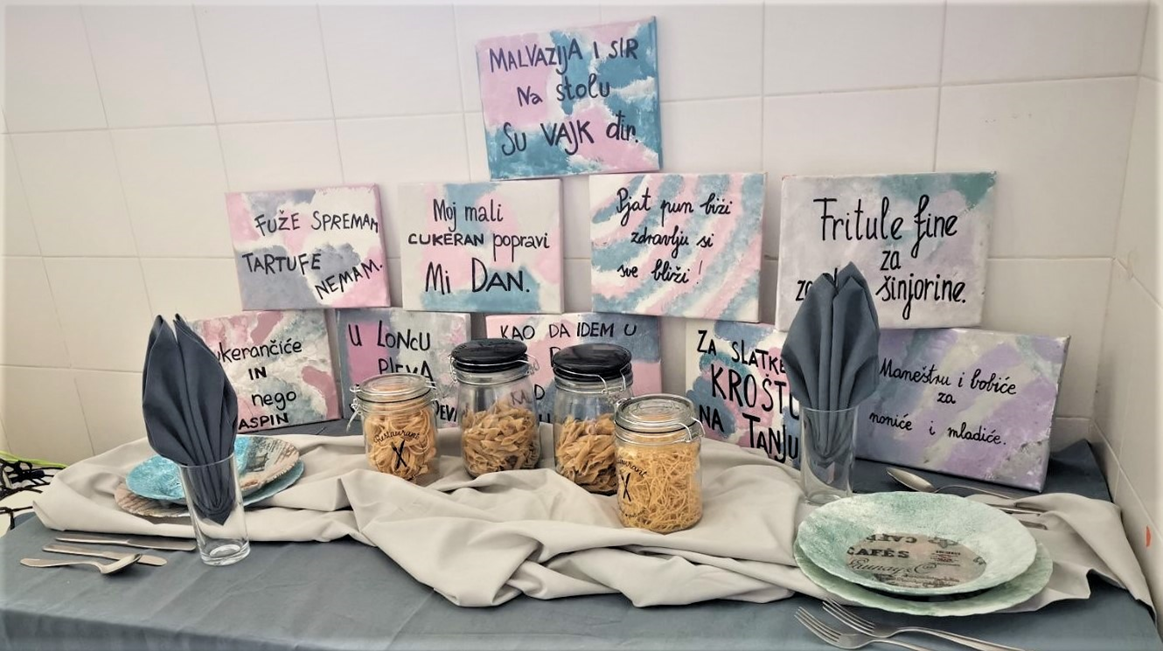 Učenici su se kroz ovaj projekt zavičajne nastave založili za očuvanje i promociju oprtaljske gastronomije te su proučili raznolikost oprtaljske kuhinje kao što su i istražili zaboravljena stara istarska jela.
OŠ – SE MILANA ŠORGA OPRTALJ -PORTOLE
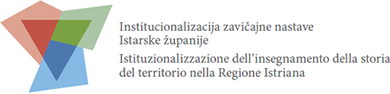 VODITELJI PROJEKTA: učiteljica engleskoga jezika Valentina Golubović te Ljubica Puškar.
U projektu su sudjelovali svi učenici od 1. do 8.razreda.